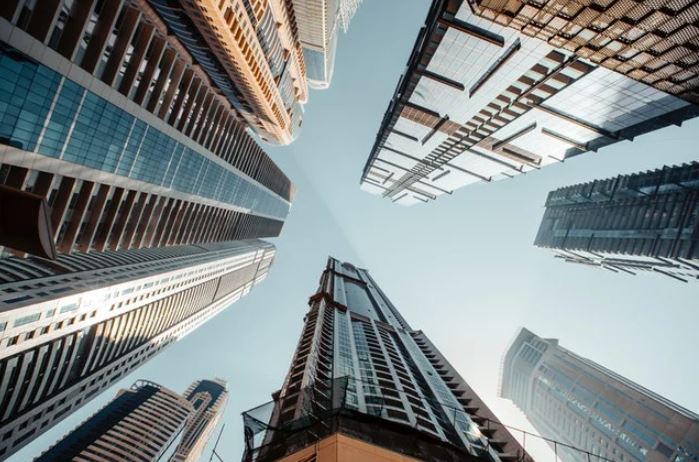 WELCOME TO ASTON ADVISORY GROUP
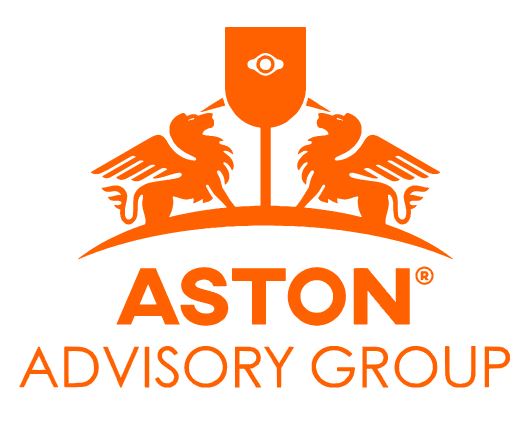 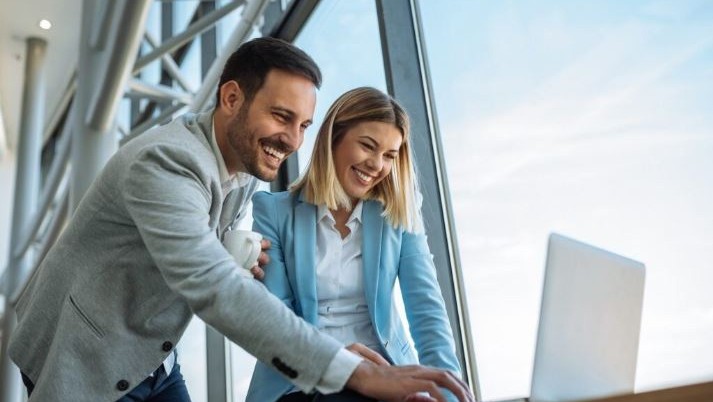 Aston Advisory Group - Business Setup Made Easy
Aston Advisory Group is a company formation business assisting new and existing businesses to set up in Dubai. We deal with banking setup, company formation, and market analysis. We do this across a range of locations globally.
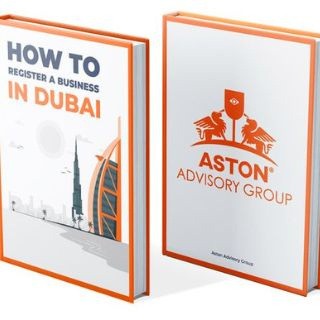 Aston Advisory Group Services
Business setup Corporate Banking Office Rentals Blogs
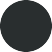 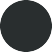 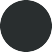 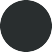 Business Setup
Focus on running your business, and let us handle the paperwork & Registration
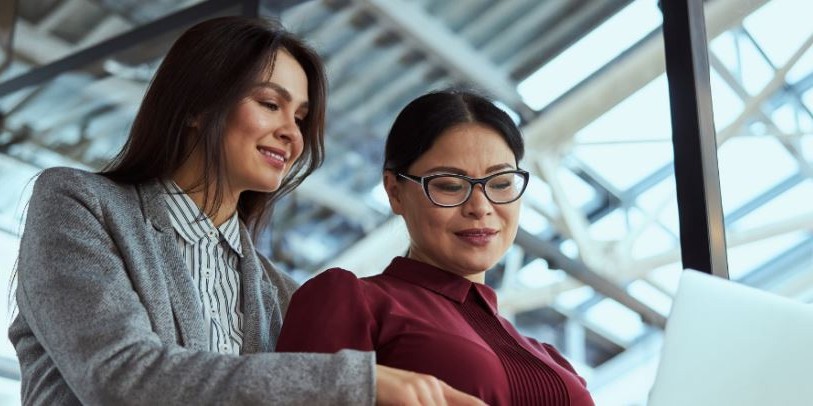 Corporate Banking
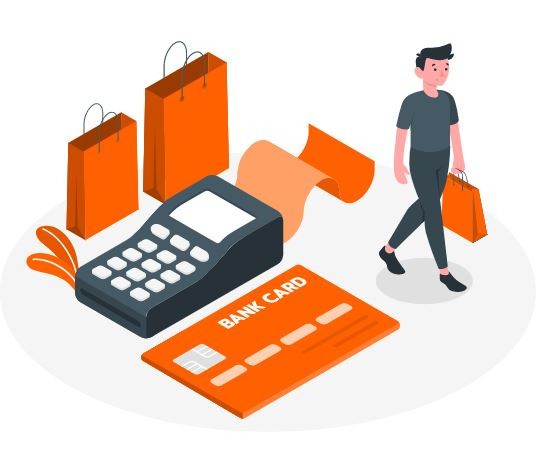 No Corporate Taxes or income taxes allows for one hundred per cent Repatriation of funds
Office Rentals
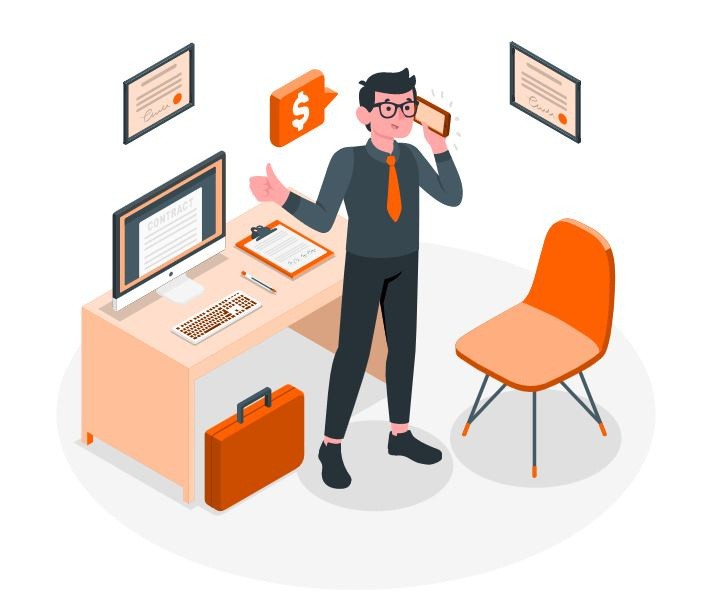 Corporate workspace solutions and customized packages for your team
20% off When booking through Aston Advisory Group
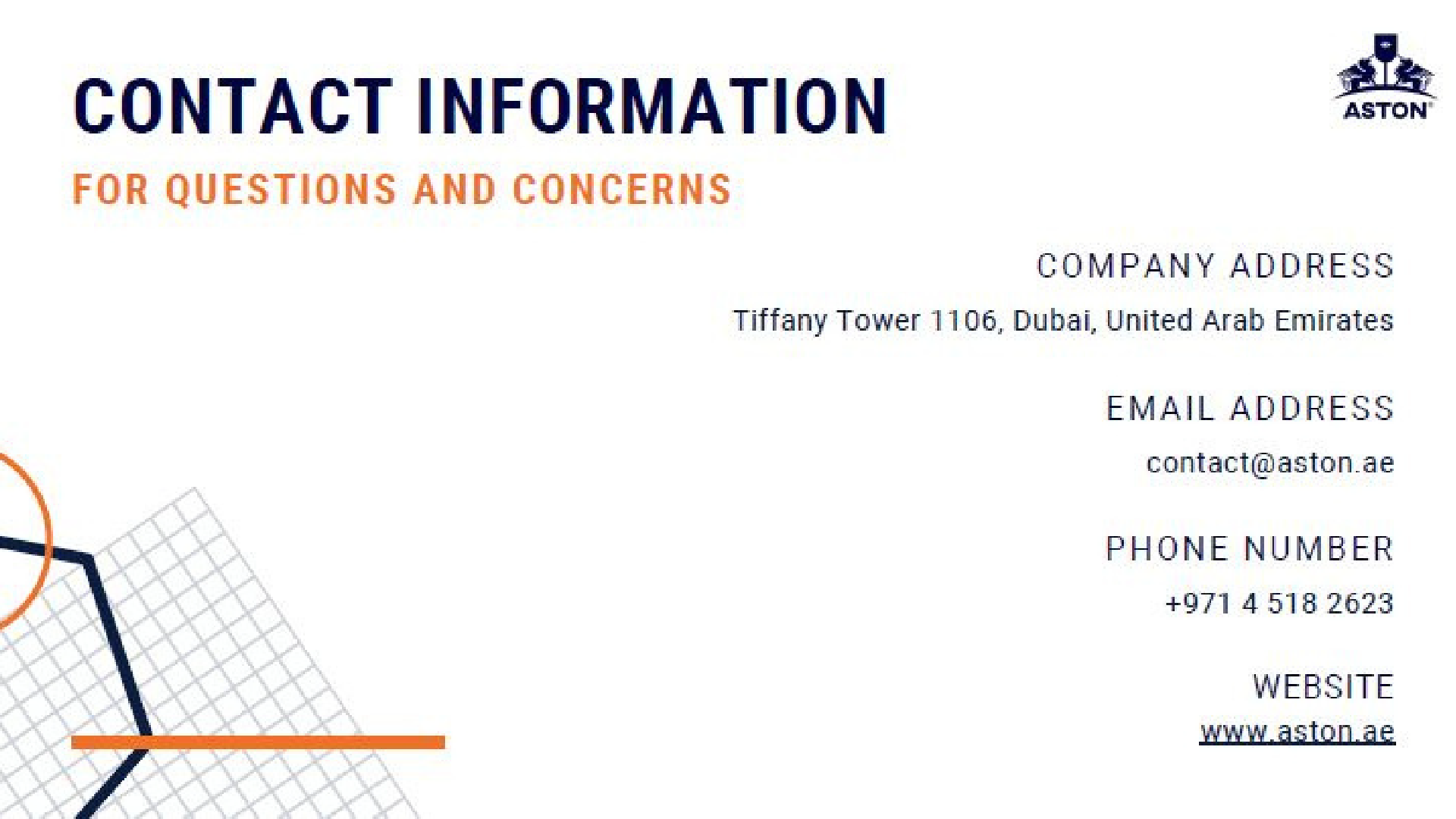